Lección 11
10 de diciembre 2022
LOS ENGAÑOS DEL TIEMPO DEL FIN
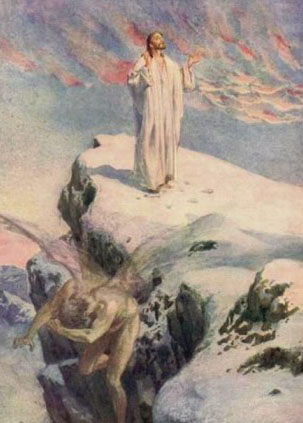 TEXTO CLAVE:  2 Corintios 11:14, 15
Escuela Sabática – 4° Trimestre de 2022
I. OBJETIVO: ¿Qué aprendizaje debo lograr?
Aprender a ser un discípulo que está ceñido con la armadura de Dios para enfrentar al enemigo espiritual.
APRENDIZAJE  POR  NIVELES:
SABER  entender que, como usar la armadura de Dios para hacer frente los engaños del enemigo.
SENTIR el deseo de creer las instrucciones de nuestro comandante Cristo Jesús.
HACER la decisión de ser soldados fieles a Cristo.
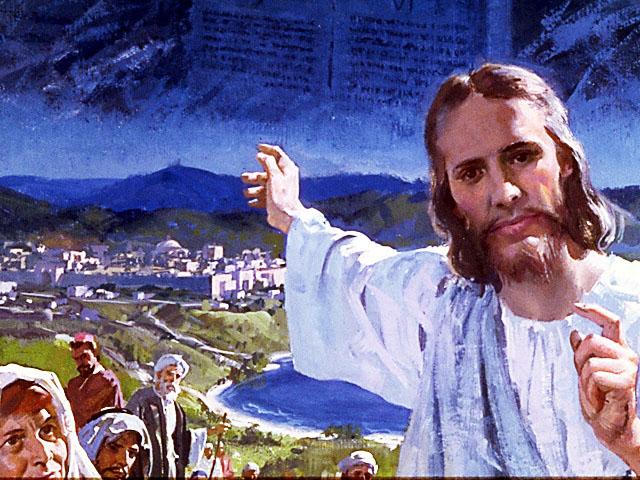 EL MÉTODO, O ESTRATEGIA M.: ¿Cómo enseñar? 
¿Qué camino seguir con el alumno?
1° MOTIVA: ¿Qué debo SER?
 Motivar el logro de una capacidad, un aprendizaje, que puede ser los rasgos del carácter de Cristo Jesús. 

2° EXPLORA: ¿Qué debo SABER?
Buscar información, procesarlo, comprender, sintetizar y generalizar, o encontrar principios.

3° APLICA: ¿Qué debo SENTIR?
Sentir el deseo de aplicar los conocimientos descubiertos en la vida.

4° CREA: ¿Qué debo HACER?.
Tomar la decisión  de crear oportunidades para vivir lo aprendido y compartirlas.
LA ESTRATEGIA METODOLÓGICA. 
¿Qué estrategia nos da Dios para el aprendizaje?
La escuela sabática, cuando es bien dirigida, es uno de los grandes instrumentos de Dios para traer almas al conocimiento de la verdad. No es el mejor plan que solo los maestros hablen. Ellos deberían inducir a los miembros de la clase a decir los que saben. Y entonces el maestro, con pocas palabras y breves observaciones o ilustraciones debería imprimir la lección en sus mentes. (Consejos sobre la Obra de la Escuela Sabática, 128)
.
II. MOTIVAR: ¿Cómo despertar interés para aprender?
Con preguntas motivadoras, presentando necesidades y casos de la vida:
¿Las personas resucitadas hablaron alguna experiencia de vida después de la muerte?

¿La teoría de la reencarnación contradice las enseñanzas bíblicas?

 ¿Se puede consultar a los muertos por los vivos?
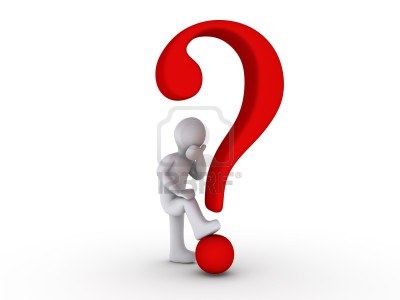 III. EXPLORA: 1. ¿Las personas resucitadas hablaron de alguna experiencia de vida después de la muerte? Lucas 7:14- 17; Juan 11:40- 44
No, el resucitado Lázaro y el hijo de la viuda de Naín y otros no contaron de su experiencia después de la muerte.
“Ni Lázaro ni ninguno de los resucitados de entre los muertos en los tiempos bíblicos mencionaron alguna experiencia en el más allá, ya sea en el paraíso, en el purgatorio o en el infierno.” (GEB 117)
Las Sagradas Escrituras nos enseñan que los que mueren, descansan y no tienen pensamientos, planes y obras, hasta la resurrección. (Job 3:12; Ecl. 9:10)
Entonces las personas clínicamente muertas, pero no realmente muertas, que dicen que hablaron con alguna persona en el cielo es falso. ()
2. ¿La teoría de la reencarnación contradice las enseñanzas bíblicas? 1 Tesalonicenses 4:13- 18
Sí contradice. “La noción pagana de un alma inmortal brindada la base para la teoría antibíblica de la reencarnación… los que creen en la en la reencarnación sostienen que esa alma inmortal pasa por muchos ciclos de muerte y renacimiento del cuerpo aquí en la tierra.” (GEB 118)
“En primer lugar, esta teoría contradice las enseñanzas bíblicas de la mortalidad del alma y la resurrección del cuerpo (1 Tes. 4:13- 18). En segundo lugar, niega la doctrina de la salvación por gracia mediante la fe en la obra redentora de Jesucristo (Ef. 2:8- 10), y la reemplaza por obras humanas.” (Id)
3. ¿Se puede consultar a los muertos por los vivos? 1 Samuel 28:3- 25
No, porque se encuentran inconscientes en la sepultura. “Si aceptamos la enseñanza bíblica de la inconsciencia de los muertos.” Los muertos nada saben ni participan en nada en nuestro planeta. (Ecl. 9:5, 6, 10)
Hay una práctica en el mundo, “convocar a los supuestos espíritus activos de los muertos para adquirir conocimientos, a menudo sobre acontecimientos futuros.” (GEB 119)
Saúl después de que rechazara Dios consultó mediante un médium. “Le pidió que trajera al fallecido profeta Samuel… ese espíritu engañador, que simplemente adoptó la forma de Samuel.” (Id)
IV. APLICA:¿Qué debo sentir al recibir estos conocimientos?
El deseo de ser fortalecido por Dios y deseo usar la armadura de Dios para hacer frente los engaños del enemigo con la teoría de la inmortalidad del alma.
	¿Deseas ser fortalecidos por Dios?
    ¿Cuál es tu decisión?

V. CREA: ¿Qué haré para compartir esta lección la próxima semana? Crear  oportunidades para acudir a Dios y fortalecerse usando la armadura de Dios en la batalla espiritual. Amén
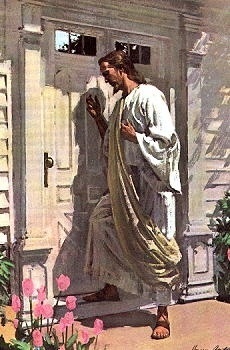 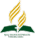 Recursos
Escuela Sabática
Créditos
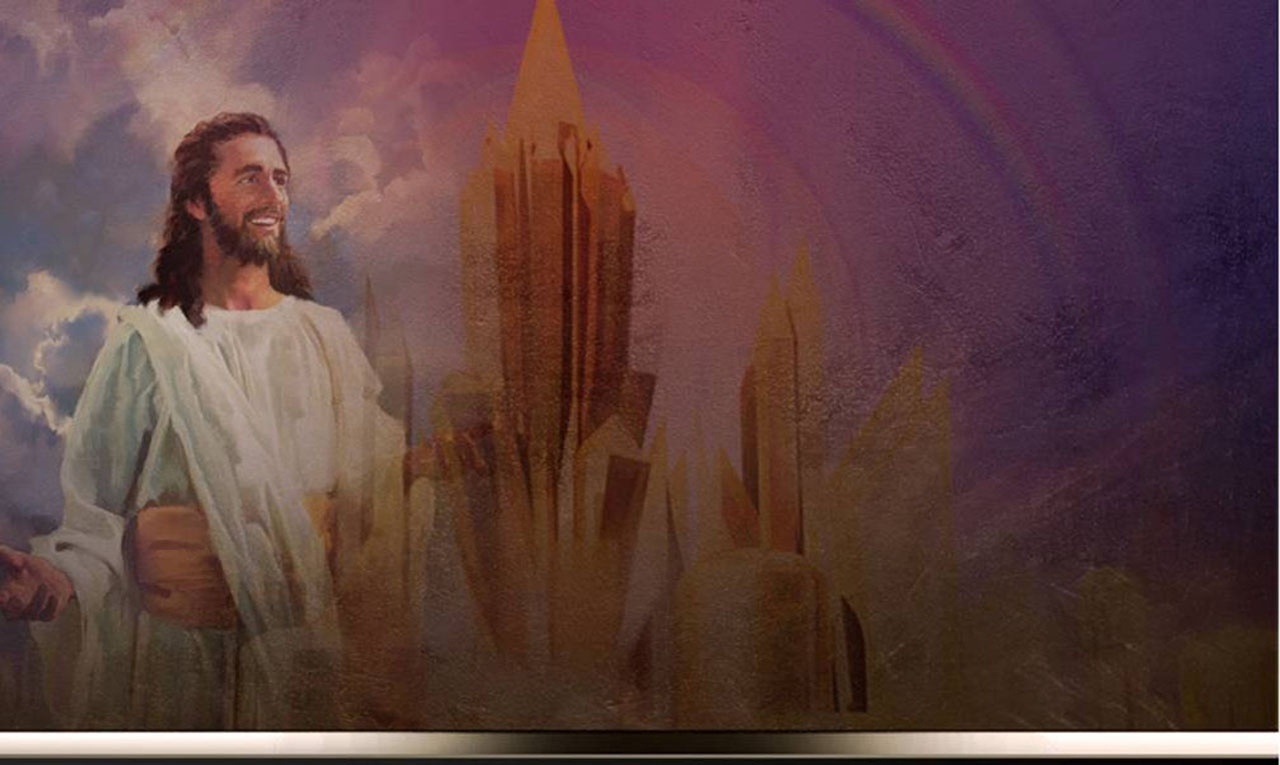 DISEÑO ORIGINAL
Lic. Alejandrino Halire Ccahuana 
http://decalogo-janohalire.blogspot.com/p/escuela-sabatica.html 

Distribución
Recursos Escuela Sabática ©

Para recibir las próximas lecciones inscríbase enviando un mail a:
www.recursos-biblicos.com
 Asunto: Lecciones en Powerpoint


RECURSOS ADVENTISTAS
Recursos gratuitos 

http://decalogo-janohalire.blogspot.com/

https://www.slideshare.net/ahalirecc